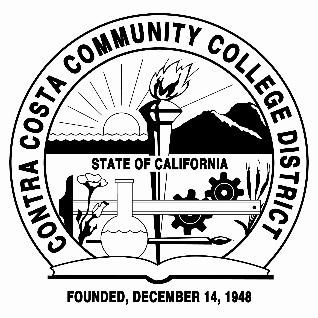 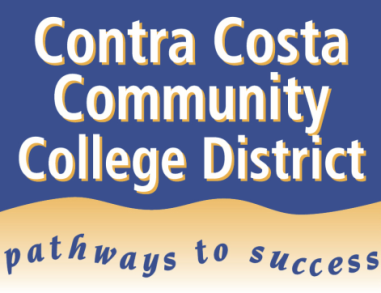 Credit for Prior Learning (CLP)
The Basics
Title V Updates
Required Board Policy Updates (due 12/31/20)
Timeline 
Next Steps
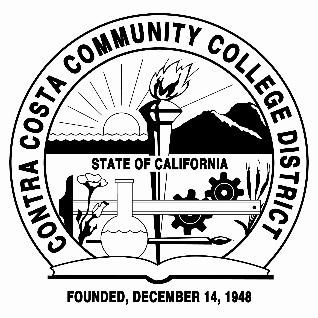 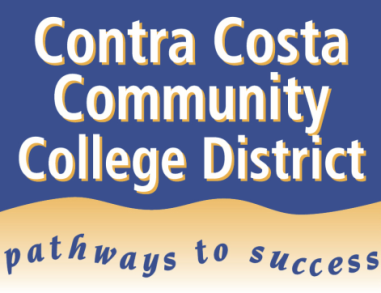 What is CPL?
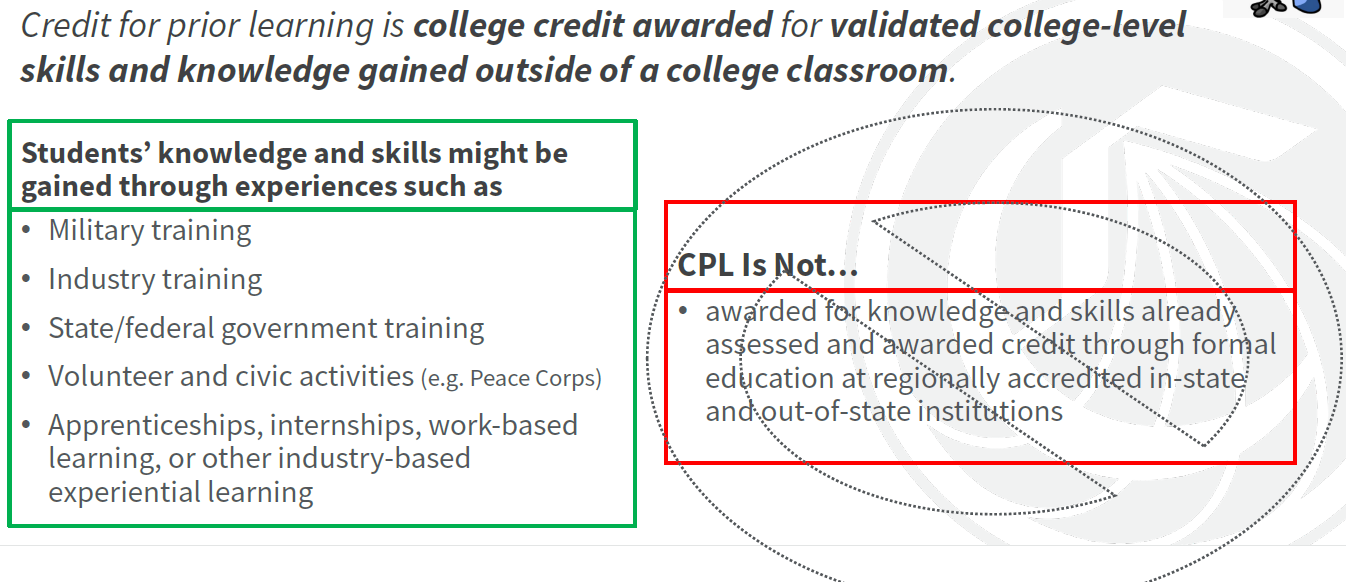 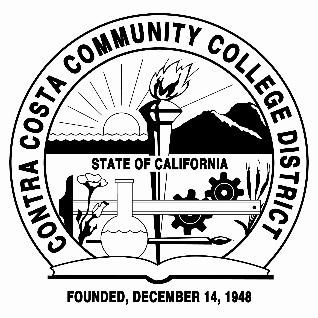 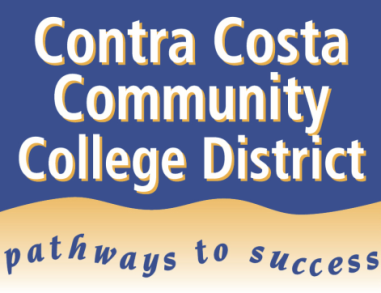 Title V, Section 55050 Amendments
Title Changed: “Credit by Examination”  “Credit for Prior Learning”
Every district must adopt & publish CPL policies. 	
Should incorporate all credit by exams and AP policies into a comprehensive CPL policy.
Student must demonstrate “sufficient mastery” by passing an “assessment”.
Nature of assessment is sole purview of faculty
CPL can only be awarded for an individual course with subject matter similar to student’s prior learning
Goal is for credit to be made to IGETC, CSU GE, and local GE 
Uses standard grading system, with P/NP offered if typically available
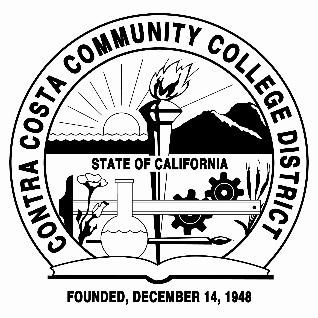 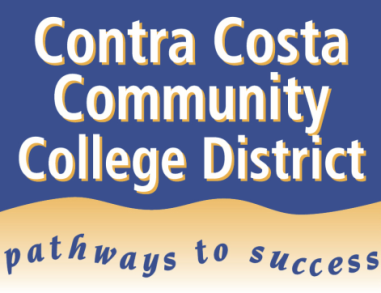 Title V, Section 55050 Amendments
Veterans & active duty members should be automatically referred to CPL opportunities upon completion of educational plan, as well as any student who requests CPL. 
Students must have option to accept, decline, or appeal decisions related to award of credit.
GB must review policy every 3 years, including disaggregated data, # of units awarded, retention/persistence, and completion data.
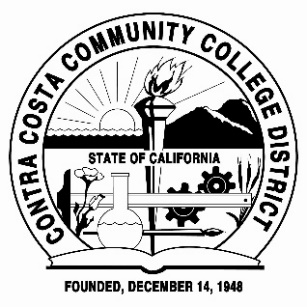 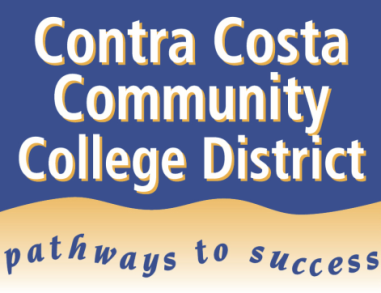 Required Board Policy Updates
Governing Board must adopt CPL policies/procedures that address the following (§ 55050 [a]):
credit by examination
evaluation of joint services transcripts
evaluation of student-created portfolios 
evaluation of industry-recognized credential documentation
standardized examinations

By December 31, 2020, districts must certify to the CCCCO that the required policies have been adopted and implemented. Submissions of the online form must include the following:
Board-approved CPL policy language
Confirmation that each college has posted its CPL policy in the college catalog and on its website
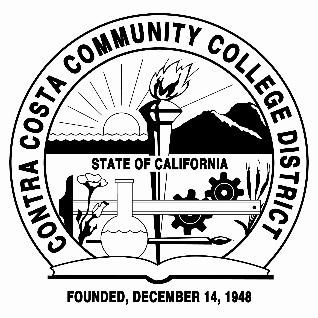 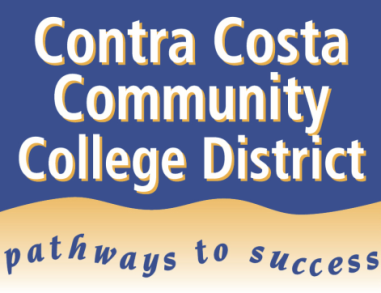 Timeline – Policy Approval
August
August 24 – VP Meeting 
August 28 – Informational email sent to academic senate presidents

September 
September 8 – CLP presentation at Chancellor’s Cabinet 
September 23 – CLP presentation to Consultation Council. Draft policy language shared and feedback solicited. 
September 28 – CPL discussed at A&R Directors meeting
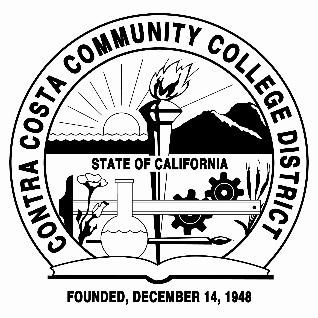 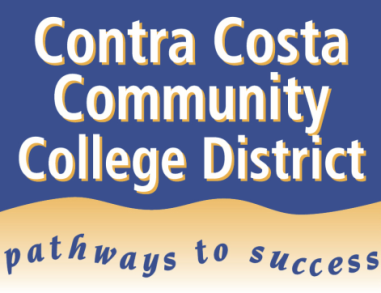 Tenative Timeline – Policy Approval
October
Draft policy language continues to be revised with input
October 13 – 1st read of CLP policy at Chancellor’s Cabinet
Late October (TBD) – Approval of Policy at Consultation Council
November
November 3 – District Governance Council (information only)
November 10 – 2nd read at Chancellor’s Cabinet 
November 11 – 1st read by Governing Board
December
December 11 – Governing Board Approval
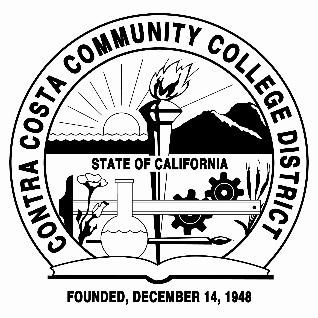 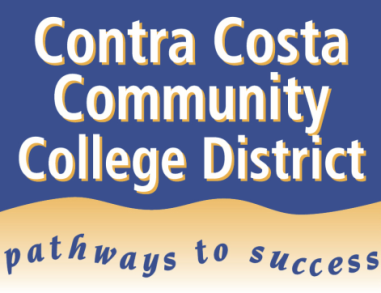 Additional Requirements by 12/31
Add CPL policies to college catalogs and websites
Develop a process by which students are automatically referred to CPL opportunities upon completing an education plan if they fall into one of the following categories
Veterans or active duty members of armed forces
Have an industry-recognized credential
Requests CPL
Be able to demonstrate that efforts to identify/develop prior learning “assessments” are underway by faculty members.
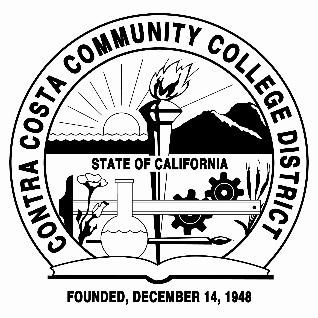 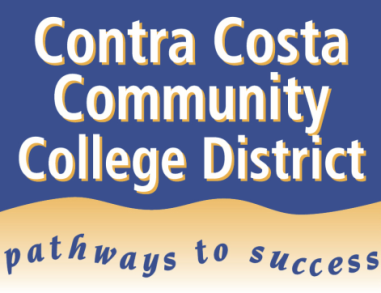 CCCCO Resources
Information gleaned from CPL Implementation Pilots
CPL Faculty Discipline Cross-Walks Pilot
ASCCC convened 7 discipline faculty groups to develop model “cross-walks” – aligning curriculum SLOs to industry certifications and training to assess CPL
Policy Implementation Pilots
Colleges from north & south regions developed model local CPL policies & procedures.

CPL Community on Vision Resource Center
8/18 CPL Webinar Recording
CLP Toolkit
Existing CLP Cross-Walks & Rubrics Developed During Pilots

Data: MIS data elements to track and report CPL outcomes